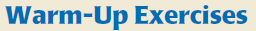 For Exercises 1 – 4, use A(0, 10), B(24, 0), and C (0, 0)

Find AB
Find the midpoint of CA
Find the midpoint of AB
Find the slope of AB
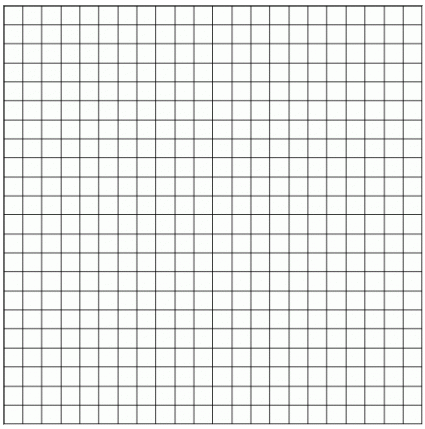 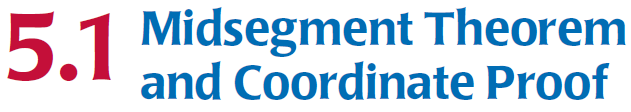 Objective:
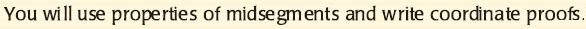 Constructing a Midsegment
video
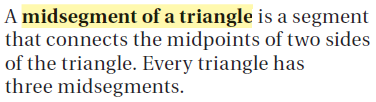 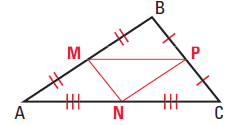 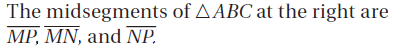 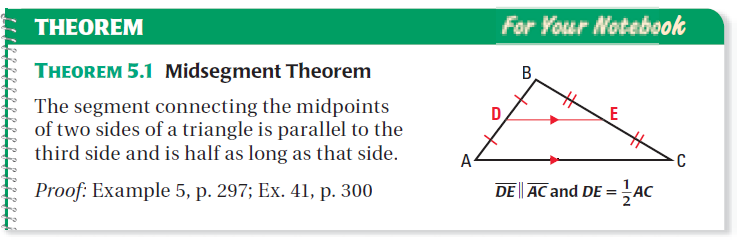 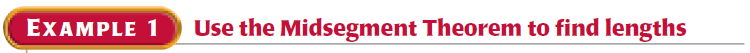 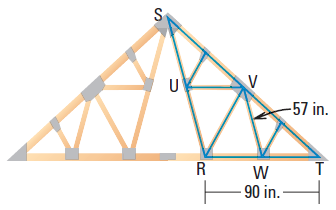 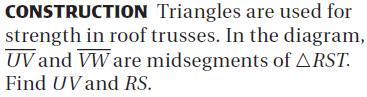 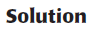 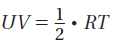 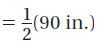 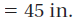 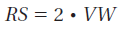 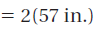 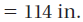 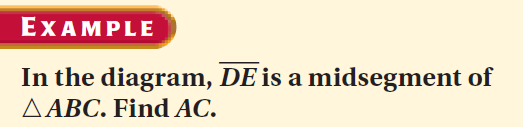 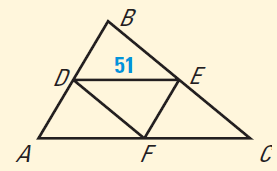 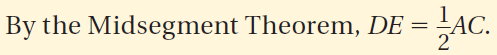 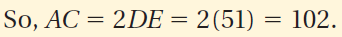 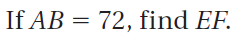 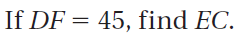 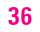 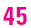 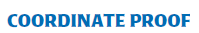 Involves placing geometric figures in a coordinate plane
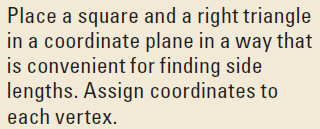 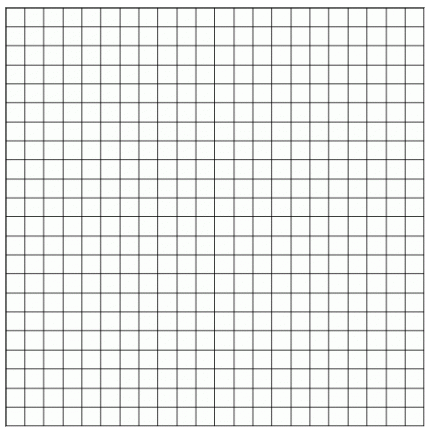 (h, k)
(0, h)
h
(g, 0)
(k, 0)
g
k
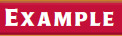 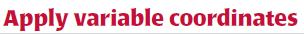 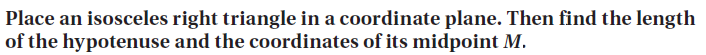 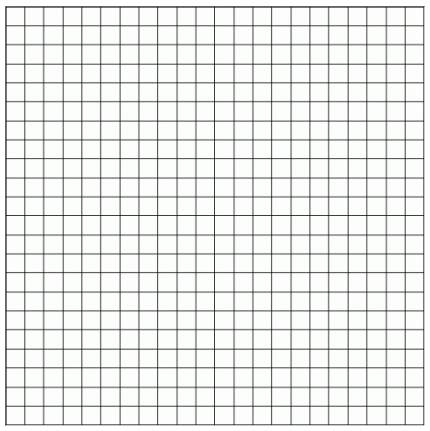 a.  Find PR
P(0, k)
b.  Coordinates of Midpoint M
M
O (0,0)
R (k, 0)
Can you find the slope of
       the hypotenuse?
Homework			9/9/13
Practice Workbook:
5.1 Page 85:
#1 – 9, 14 – 16, 21